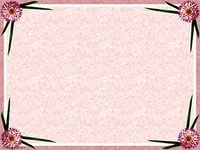 С днём матери!
Фёдорова Т. Н.,
                                         учитель нач. классов
                             МОУ СОШ №1
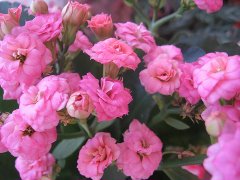 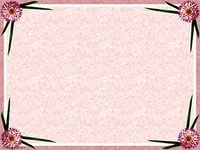 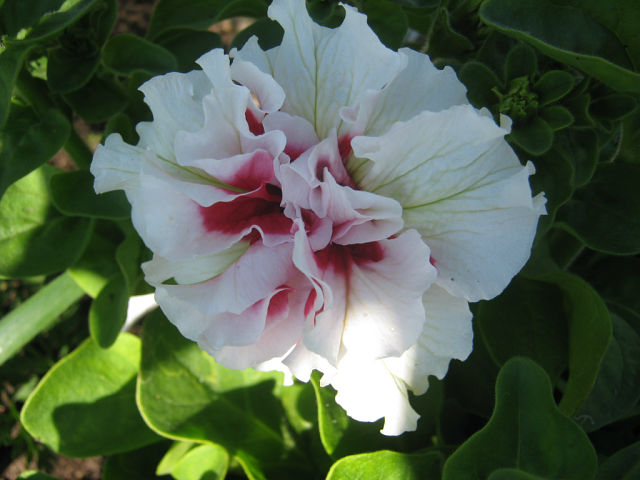 Мы вас любим, 
    милые мамы!
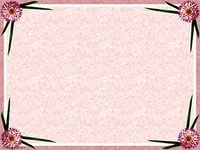 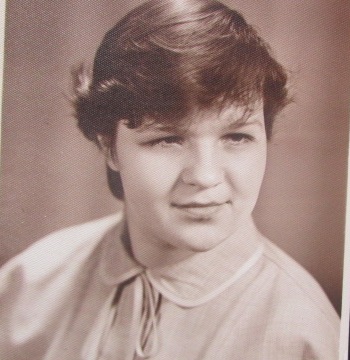 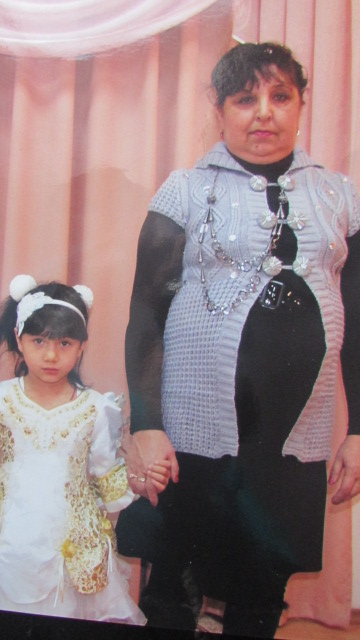 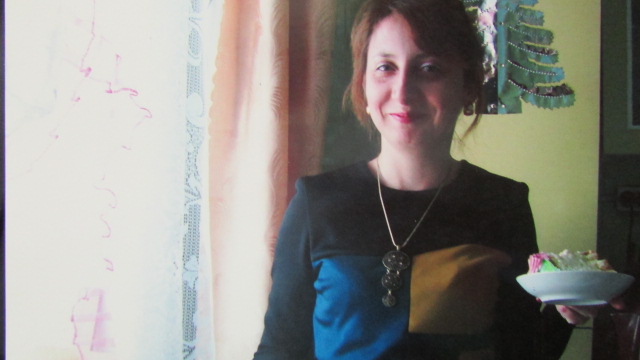 Фото мам
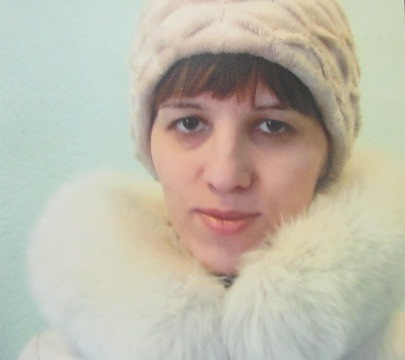 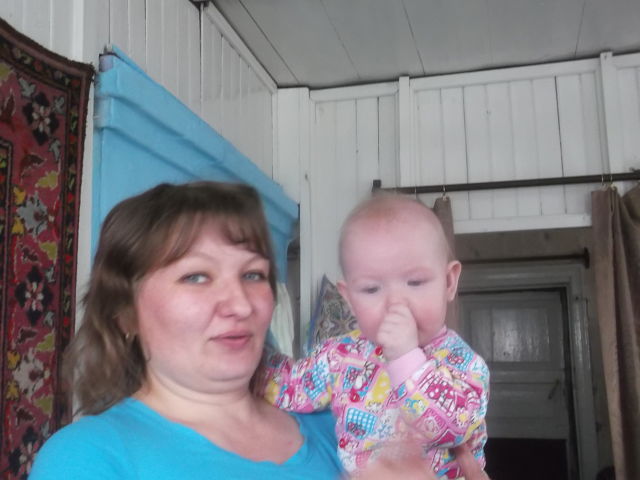 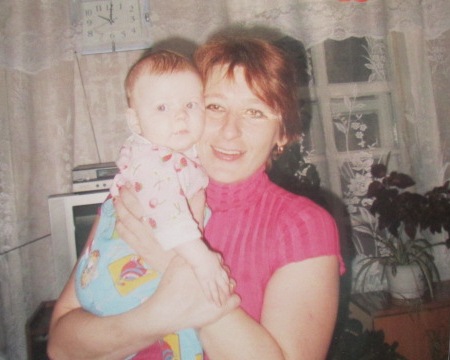 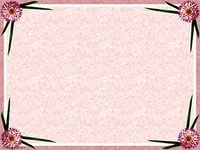 ромашка
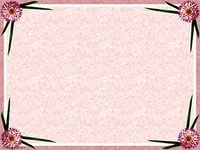 одуванчик
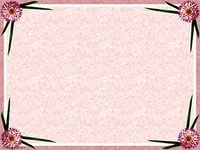 василёк
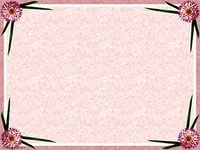 ландыш
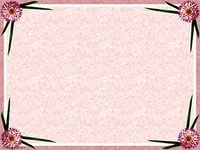 мак
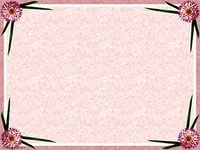 Пословицы про 
            маму
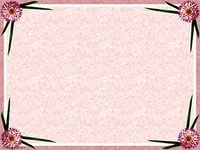 Птица радуется весне, а дитя матери
Мать кормит детей, как земля людей
Нет такого дружка, как родная матушка
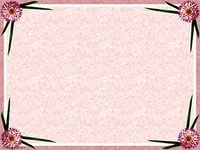 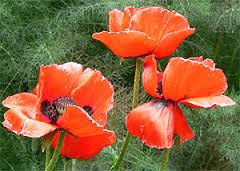 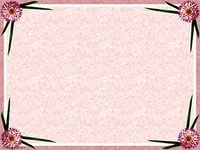 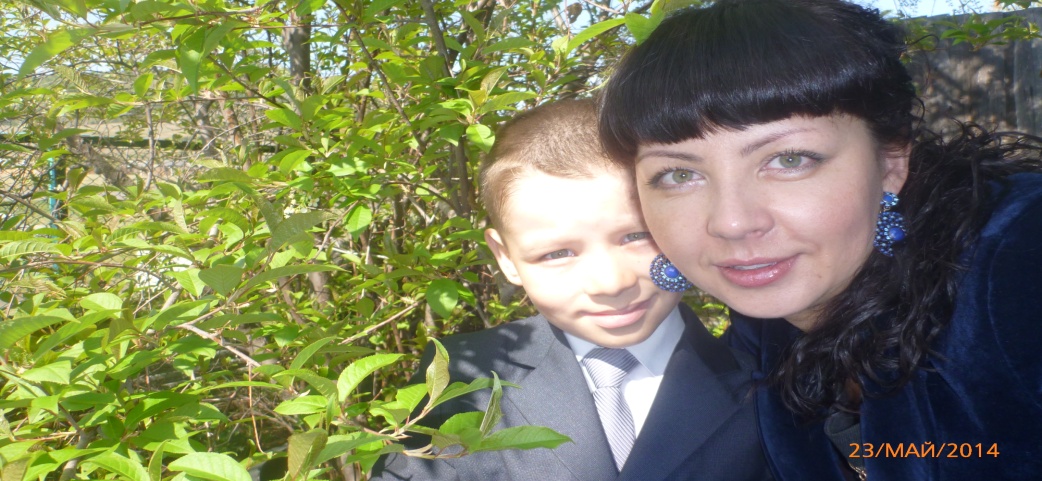 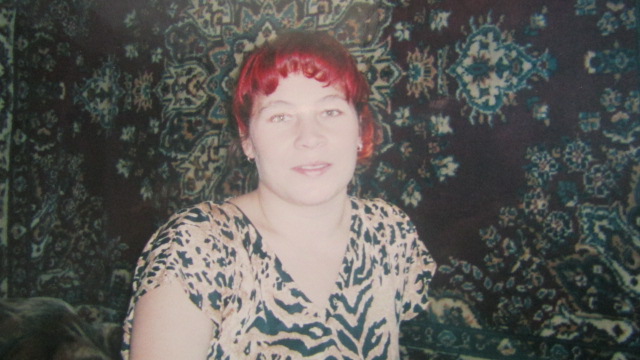 Фото мам
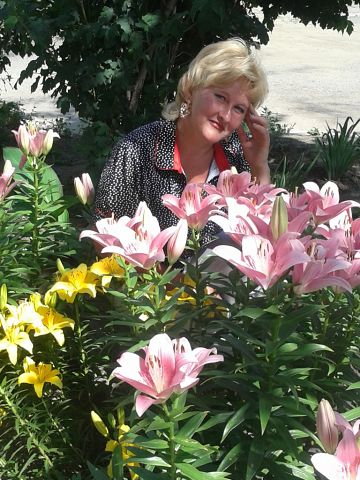 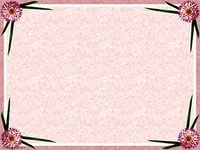 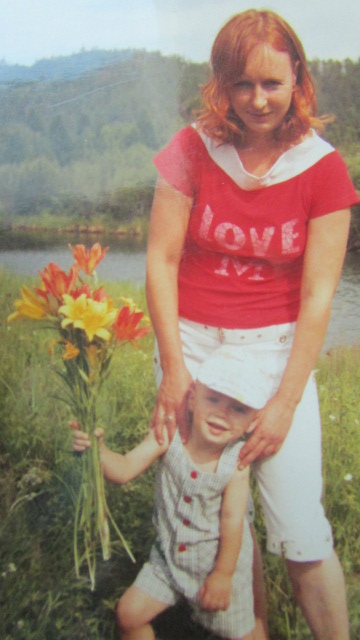 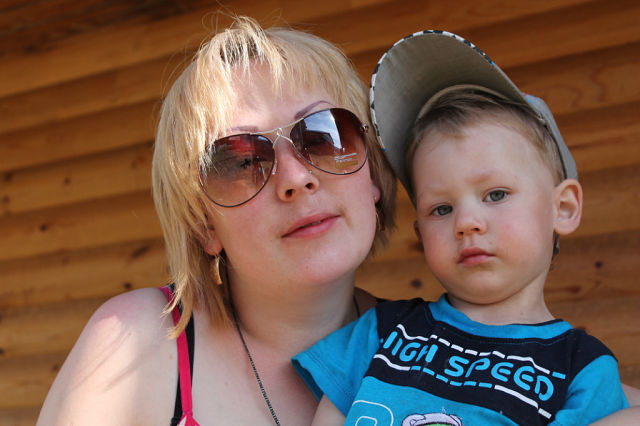 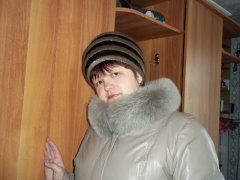 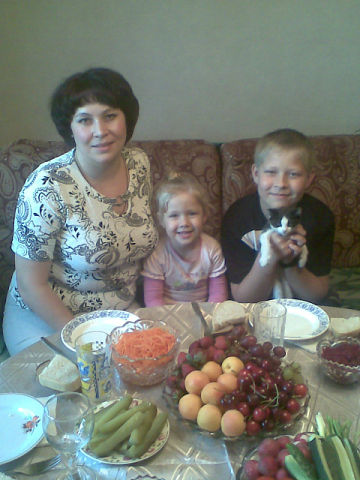 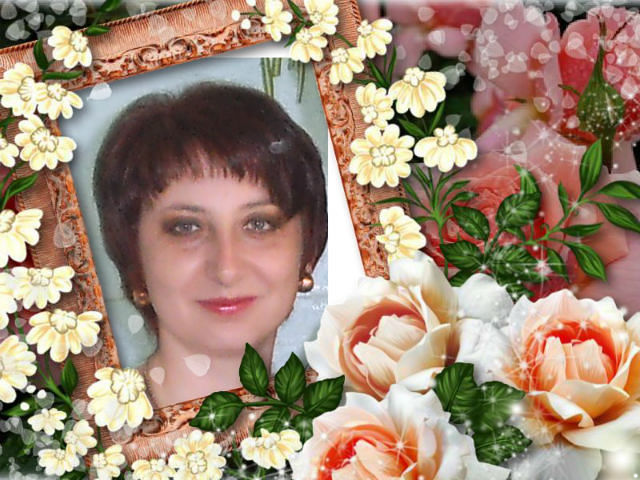 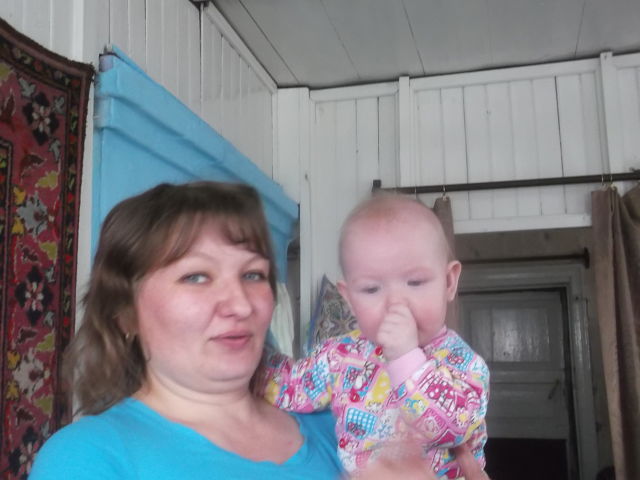 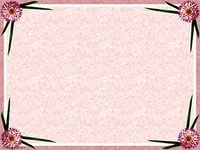 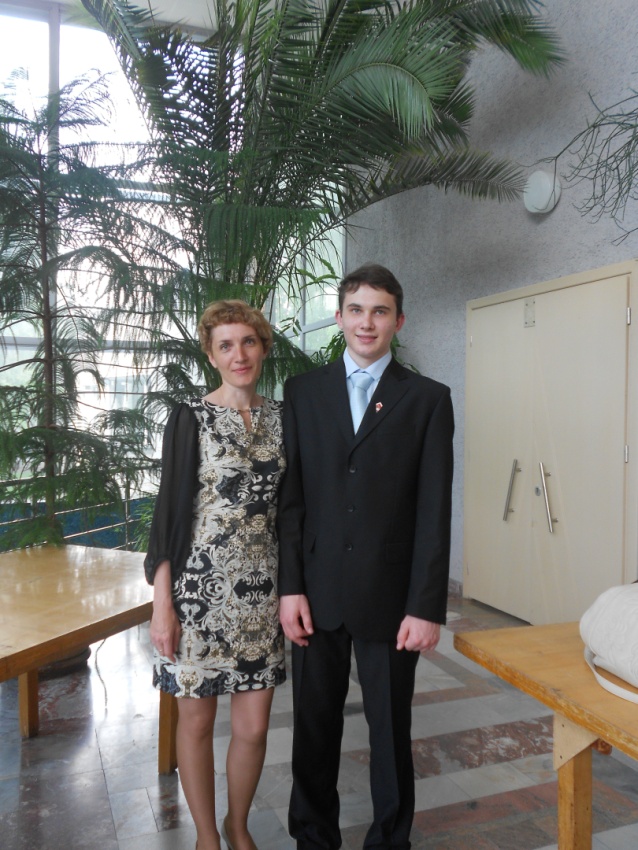 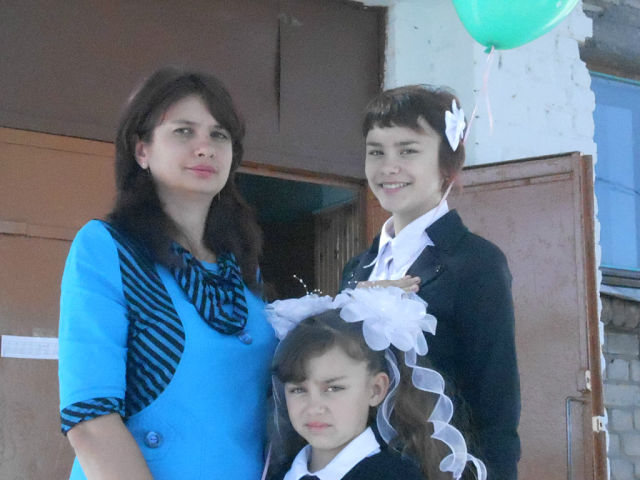 Фото мам
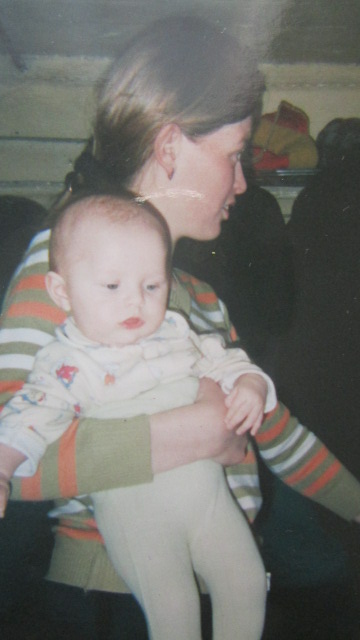 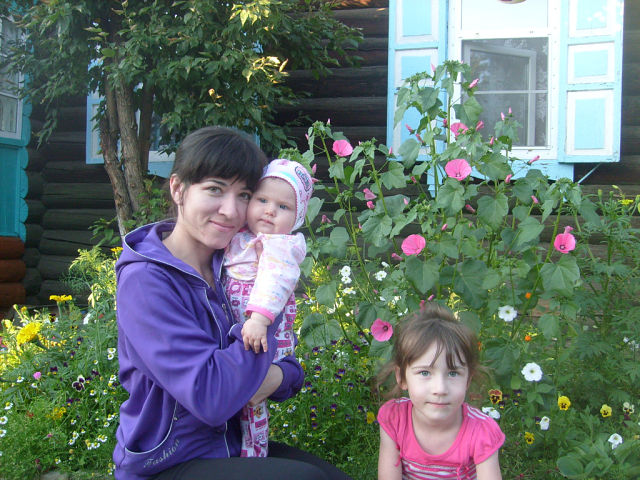 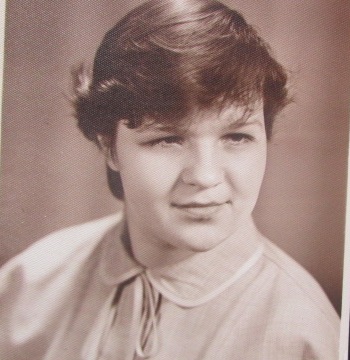 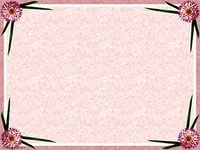 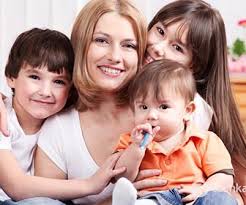 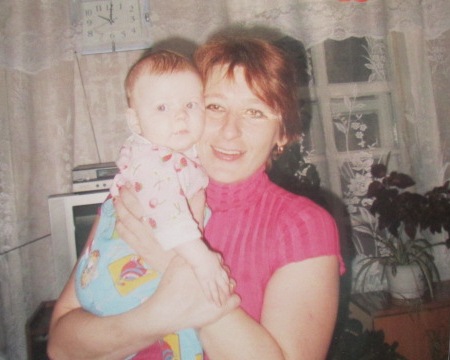 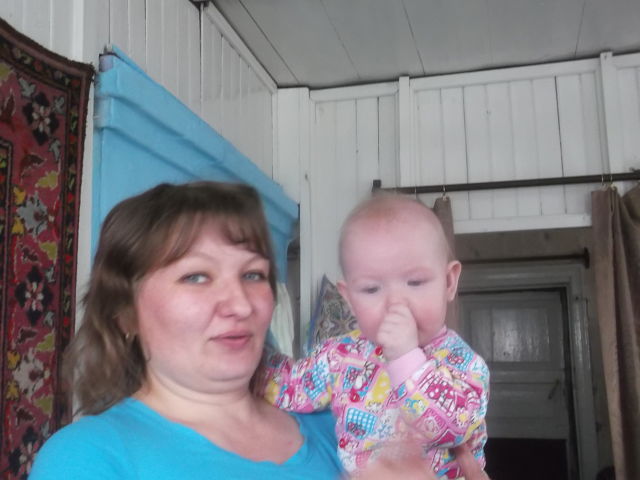 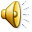 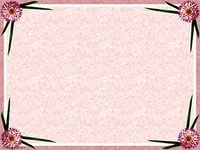 Спасибо вам, милые мамы!
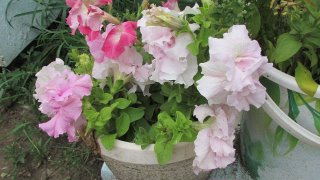 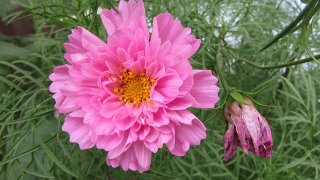